HUMAN RESOURCES PRODUCTIVITY
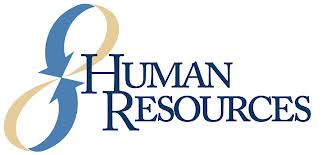 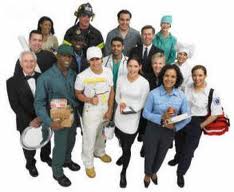 PRODUCTIVITY
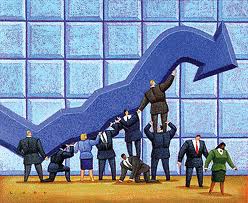 ارائه دهنده: مریم خوشبین
فهرست و عناوین
مقدمه
تاریخچه
تعاریف
نگرش ها
رابطه بهره‌وری با کارایی و اثربیز                                                                                                                                                                                                                                                                                                                                                                                                                                                                          خشی
سطوح بهره‌وری
بهره‌وری و نیروی انسانی
عوامل موثر بر بهره‌وری
مدیریت و بهره‌وری
اقدامات مدیریتی
مشخصات انسان بهره‌ور
نتیجه گیری
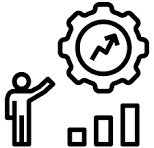 مقدمه
موضوع بهره‌وری موضوع کوچک ، بی ارزش و گذرایی نیست که بتوان به سادگی از آن گذشت و حتی شاید این تحقیق ها هم ذره ای از این امر خطیر را بازگو نکند ، ولی قدم برداشتن در این راه خود گام مؤثری در ادامه آن می باشد.
ورودبه عصرجديد عصرفراصنعتي، عصراطلاعات، عصر فرا ملي و ارتباطات، نتيجه رشد و ارتقاءبهره وري است كه نمونه هاي بارزآن                          استفاده بيشتراز اتوماسيون كاربرد رباتها درتوليد، كنارسيستمهاي مديريتي نوين مي باشد.
تنهادرطول 15سال اخيرافزايش بهره وري درسطح جهان 45برابرشده است. 
تلاش براي بهبود بهره وري، تلاش براي زندگي بهترافرادجامعه است.
تلاش براي بهبود و استفاده مؤثر و كارآمد از منابع گوناگون چون نيروي كار، سرمايه، مواد، انرژي و اطلاعات، هدف تمامي مديران سازمانهاي اقتصادي و واحدهاي توليدي صنعتي و مؤسسات خدماتي مي باشد. وجود ساختار سازماني مناسب، روشهاي اجرائي كارآمد، تجهيزات و ابزار كار سالم، فضاي كار متعادل و از همه مهمتر نيروي انساني واجد صلاحيت و شايسته از ضرورياتي مي باشند كه براي نيل به بهره وري مطلوب بايد مورد توجه مديران قرار گيرد. مشاركت كاركنان در امور و تلاشهاي هوشيارانه و آگاهانه آنان همراه با انضباط كاري مي تواند بر ميزان بهره وري و تعمير براي بهبود بهره وري بويژه در يك محيط متلاطم و توأم با ناامني تأثير گذارد. روح فرهنگ و بهبود بهره وري بايد در كالبد سازمان دميده شود كه در آن ميان نيروي انساني هسته مركزي را تشكيل مي دهد.
تاریخچه بهره‌وری
بهبود بهره‌وری موضوعی بوده است که از ابتدای تاریخ بشر و در کلیه نظامهای سیاسی و اقتصادی مطرح بوده است.         اما تحقیق در مورد چگونگی افزایش بهره‌وری بطور سیستماتیک و در چهارچوب مباحث علمی تحلیلی از حدود ۲۰۰ سال پیش به این طرف بطور جدی مورد توجه اندیشمندان قرار گرفته است. 

واژه « بهره‌وری» ریاضیدان و اقتصادان فرانسوي نخستین بار بوسیله فرانسوا کنه بکار برده شد. 
                                                                           «کنه» با طرح جدول اقتصادی ، 
**اقتدار هر دولتی را منوط به افزایش بهره‌وری در    بخش کشاورزی می دانست.**
مفاهيم و تعاريف
اولین تعریف

”توانمندی تولید بیشتر“


( فرانسوا کنه )
تعاريف بهره وري از ديدگاه هاي مختلف
علم اقتصاد : بهره وري، مهارت در توسعه انساني و سودآوري است .
علم اجتماعي : بهره وري، قابليت انجام امور امروز بهتر از ديروز بطور مداوم مي باشد .
علم صنعت : بهره وري، بهبود وضع موجود و استفاده موثر از عوامل توليد مي باشد .
تعاريف بهره وري از ديدگاههاي مختلف
علم شيمي: بهره وري، استفاده از كاتاليزورهاي مناسب در جهت تسريع روند توليد مي باشد.  
علم فيزيك: بهره وري، بالا بردن توان كار با توجه به كميت و كيفيت كالا يا خدمات مي باشد. 
**از نظر يك مدير يا كارفرما: بهره وري يعني كارايي بيشتر با صرف منابع كمتر و در نتيجه افزايش سود از طريق توليد محصول بيشتر.
: و بطور كلي
بهره وري نوعي نگرش خلاق در جهت بهبود و پويايي وضع موجود از طريق بالا بردن كميت و كيفيت، اثربخشي،  سودآوري متناوب كار و جلب رضايت نيروي انساني مي باشد .
نگرش قدیم و جدید به بهره‌وری
نگرش قدیم به بهره‌وری : تأکید بر مدیریت منابع موجود   ( توجه عمده به درون سازمان )
نگرش جدید به بهره‌وری: طرح ایده های نو، خلق محصولات جدید و داشتن مشتریان متنوع و توجه به بازار و رقبا و استفاده ازتوانایی های بالفعل و بالقوه سازمان برای استفاده از فرصت ها و مقابله با تهدید ها 
نتیجه : ایجاد سازمانی هوشمند و انعطاف پذیر و آگاه از محیط
رابطه بهره‌وري با كارايي و اثربخشي
*اثربخشي عبارت‌است از انتخاب كارهاي درست،
درصورتيكه 
*كارايي عبارت‌است از انجام دادن درست كارها.
**افزايش بهره‌وري انجام بهتر كارها نيست،            بلكه مهم‌تر از آن انجام بهتر كارهاي درست است. **
*بهره‌وري عبارت است از: تركيب اثربخشي و كارائي
* بهره‌وري به معناي انتخاب كار درست و انجام آن بطور صحيح .در زمان مناسب است
سطـوح بهره‌وری
سطح فردی: 
بهره‌وری در سطح فردی به معنی استفاده بهینه از مجموعه استعدادها و توانایی های بالقوه انسان و نعمت های الهی در طول زندگی شخصی واجتماعی است. 
سطح سازمانی : 
مشخص می شود که یک سازمان چقدر خوب از منابعی که دراختیار دارد مانند انسان ، سرمایه ، ماشین ، مواد و تکنولوژی برای رسیدن به اهداف ( تولیدخدمت یا کالا ) استفاده می کند .
سطح ملی : 
مشخص می شود که یک ملت از آنچه در اختیار دارد( مانند معادن وذخایر زیرزمینی، تکنولوژی، زمین، شرایط اقلیمی، جمعیت، سرمایه،) برای دستیابی به اهداف ملی چقدر خوب استفاده می کند.
بهره وري نيروي انساني
تا اوایل 1950 تصور می شد که عامل اساسی وعمده درپیشرفت کشورها وجودسرمایه های فیزیکی و مادی بوده و دلیل عقب ماندگی کشورهای در حال توسعه کمبود این منابع می باشد و به همین علت این کشورها در صدد جذب و به دست آوردن سرمایه های مادی تلاش کردند و این عمل باعث وابستگی بیشتر و تخریب بنیانهای اقتصادی، فرهنگی،  و سیاسی این کشورها شد. امروزه مسلم شده آنچه توسعۀ پایدار را به دنبال دارد نهادهای اداری قوی و کارآمد است و این نهادها از سرمایه های انسانی کارآمد، متخصص و قوی برخوردارند.
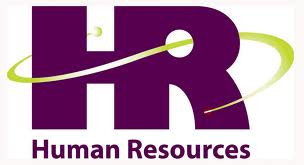 بهره وري نيروي انساني
منابع انساني به عنوان عنصر رقابتي و راهبردي

ارائه محصولات و خدمات متفاوت و متمايز، كاهش هزينه ها، خلاقيت و نوآوري و افزايش رقابت پذيري از مزاياي وجود منابع انساني ماهر، با تجربه، خلاق و با نشاط است.
ديدگاه درست نسبت به كاركنان
در سازمان كاركنان به عنوان منبع تلقي مي گردند.
 
مملو از استعدادهاي پنهان و بالقوه مي باشند
پرسنل آمادگي بروز خلاقيت را دارند
آينده نگر و آينده ساز هستند
قدرت سازگاري با تغييرات محيطي را دارند.
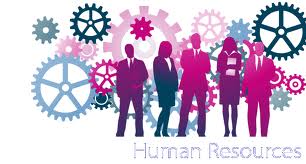 بهره وري نيروي انساني چگونه و عوامل موثر بر آن چیست؟
عوامل موثر بر بهره‌وری نیروی انسانی
در تعيين عوامل مؤثر بر بهره وري نظرات متفاوتي وجود دارد و هر يك از دانشمندان و صاحب نظران عواملي را به عنوان عامل مؤثر مشخص كرده اند.به طور اجمال عواملي چون آموزش شغلي مستمر مديران و كاركنان، ارتقاء انگيزش ميان كاركنان براي كار بهتر و بيشتر، ايجاد زمينه هاي مناسب بطور ابتكار و خلاقيت مديران و كاركنان، برقراري نظام مناسب پرداخت مبتني بر عملكرد و برقراري نظام تنبيه و تشويق و ..مؤثرند..
نقش مديريت در بهره وري
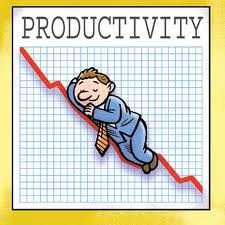 پایه گذاری نظام بهره ور، حاکمیت ودرونی کردن بهره‌وری در سازمان (بجای تربیت فرد بهره ور) از وظایف اصلی مدیران است.

مدیران عامل اصلی انجام مأموریت ها و آرمانهای سازمان و مسئول رفع نیاز مشتریان اند. بنابراین آنها هستند که میتوانند باعث            بهره‌وری یا عدم بهره‌وری سازمان شوند
نقش مديريت در بهره وري
الف: نحوه سازماندهي و اجراي آن:
به وظايف متعارف مديران چون (برنامه ريزي، سازماندهي و نظارت) همراه با تصميم گيري در مورد سرمايه گذاري و انتخاب تكنولوژي مربوط است.
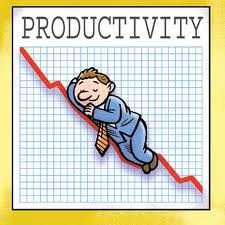 نقش مديريت در بهره وري
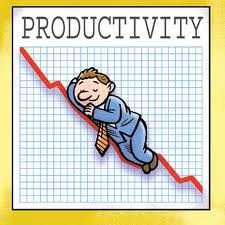 ب: فراهم كردن فرصتهاي خوب براي استفاده موثر از نيروي كار:
عدم استفاده موثر باعث از دست رفتن انگيزه افراد مي شود.
گسترش فرصتها از طريق بهبود سيستماتيك و متوازن ساختار و فرهنگ سازماني ، الگوهاي مديريت و روابط كارگر_مديريت تامين كرد.
اقدامات مدیریتی مهم برای بهبود بهره‌وری
1ـ تعیین اهداف درست و منطقی و الویت بندی آنها
2ـ برنامه ریزی برای استفاده کامل از مجموع منابع قابل دسترس
3- سرمایه گذاری برای توسعه سازمان در ابعاد مختلف مبتنی بر نتایج تحقیقات و ارزیابی های علمی و جامع
4- سعی در حـذف موانـع ، تنگناها ، مقـررات ناکـارآمد و حـل مشکلات فراراه بهبود و  ارتقاءبهره‌وری
اقدامات مدیریتی مهم برای بهبود بهره‌وری
5ـ هماهنگی وایجاد ارتباطات مناسب در جـهت تحقـق  اهداف سازمان

6ـایجاد فضا و جو سازمانی مناسب برای رشد و توسعه حرکت بهره‌وری
مشخصات انسان بهره ور( با سطح بهره‌وری بالا )
دارای نگرش مثبت 

خلاق ونوآور ( پیشنهادات و ایده های خوبی ارائه می کند)
توسعه طلب / توسعه یاب

دارای اعتماد بنفس و شهامت در سطح بالا
مشخصات انسان بهره ور( با سطح بهره‌وری بالا )
علاقمند وافر به آموزش و یادگیری و کسب تجربه

سلامت روانی

کنجکاو و جستجوگر

دقت و حساسیت نسبت به محیط و تغییرات آن
مشخصات انسان بهره ور( با سطح بهره‌وری بالا )
دلگرمی و امید به آینده
پیش قدم در قبول مسئولیت و رویارویی با مسائل
قدرت جلب حس اعتماد و اطمینان دیگران
عادت به تفکر قبل از عمل
استفاده مؤثر از زمان
انگیزش و نگرش درست نسبت به كار 
دارا بودن روابط خوب با دیگران
نتیجه گیری
کارآیی به معنای استفاده بهینه از امکانات سازمان برای دستیابی به اهداف، و اثربخشی به معنای انتخاب درست اهداف است.هرجا که بحث هدف و دستیابی به هدف مطرح است با بحث اثربخشی سروکار داریم مدیری اثربخش است که بتواند هدف سازمان را تامین کند اما بحث کارایی بحث چگونگی رسیدن به هدف است نحوه انجام کار و کیفیت مطرح است.
بهبود بهره وري كاري براي متخصصان نيست بلكه بايد بخشي از همه كارهاي سازمان و به نوعي فرهنگ سازماني باشد .
نتیجه گیری
منابع انساني به عنوان عنصر رقابتي و راهبردي
.سازمان هاند

یک مدیر می تواند با اجرای طرح های لازم و ایجاد انگیزش های مناسب در کارکنان از طریق اعطای پاداشهای مادی، ایجاد فضایی دوستانه و رابطه مبتنی بر همکاری بین خود وکارکنان در بهبود بهره‌وری مؤثر باشد.
THE END
بهره‌وری یعنی رسیدن به: